Data Structure for recursion
List
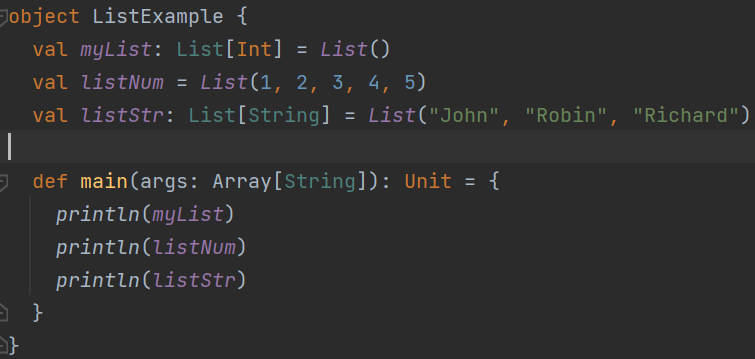 Immutable
Linked list
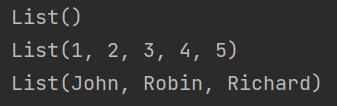 [Speaker Notes: object ListExample {  val myList: List[Int] = List()  val listNum = List(1, 2, 3, 4, 5)  val listStr: List[String] = List("John", "Robin", "Richard")  def main(args: Array[String]): Unit = {    println(myList)    println(listNum)    println(listStr)  }}]
List access
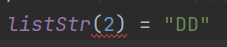 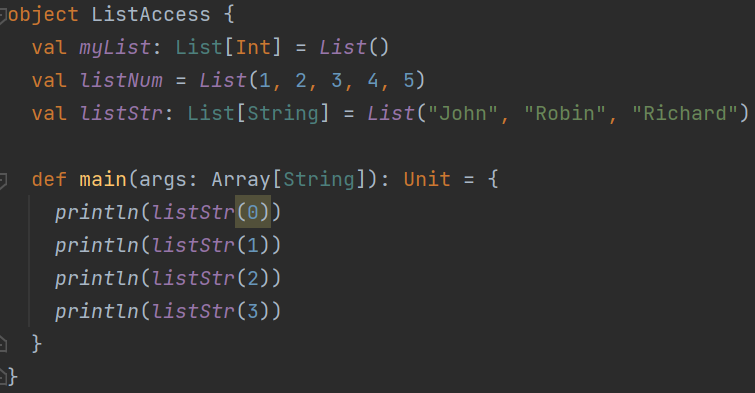 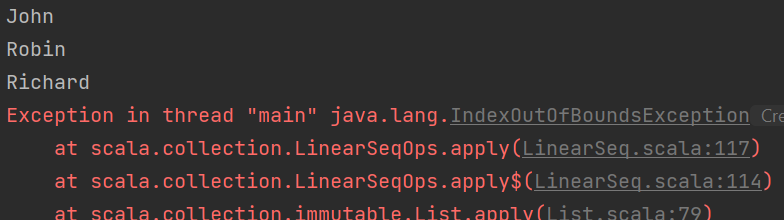 [Speaker Notes: object ListAccess {  val myList: List[Int] = List()  val listNum = List(1, 2, 3, 4, 5)  val listStr: List[String] = List("John", "Robin", "Richard")  def main(args: Array[String]): Unit = {    println(listStr(0))    println(listStr(1))    println(listStr(2))    println(listStr(3))  }}]
How to define a list?
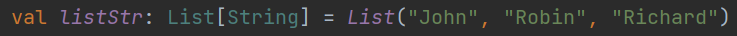 Use a cons
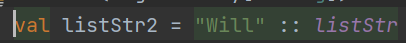 List of the rest of data
First data
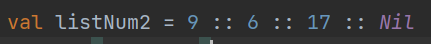 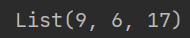 Anything in front or between it must be a data.
[Speaker Notes: object ListAccess {  val myList: List[Int] = List()  val listNum = List(1, 2, 3, 4, 5)  val listNum2 = List(1, 2, 3, 4, 5)  val listStr: List[String] = List("John", "Robin", "Richard")  def main(args: Array[String]): Unit = {   val listStr2 = "Will" :: listStr   println(listStr2)   val listNum2 = 9 :: 6 :: 17 :: Nil   println(listNum2)   println(listNum ++ listNum2)  }}]
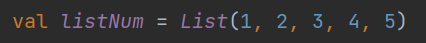 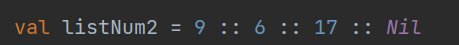 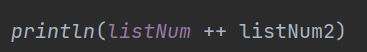 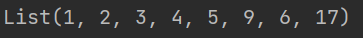 List methods
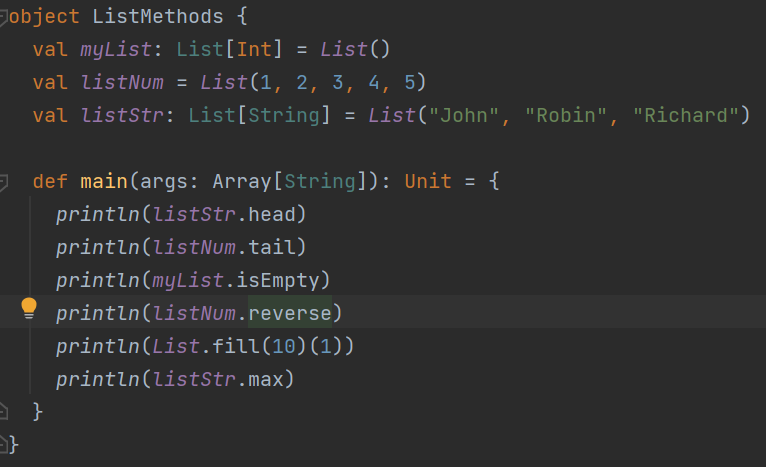 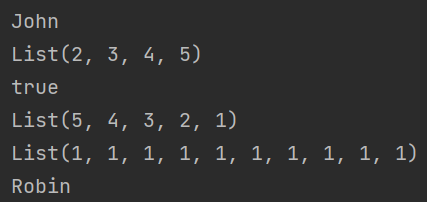 [Speaker Notes: object ListMethods {  val myList: List[Int] = List()  val listNum = List(1, 2, 3, 4, 5)  val listStr: List[String] = List("John", "Robin", "Richard")  def main(args: Array[String]): Unit = {    println(listStr.head)    println(listNum.tail)    println(myList.isEmpty)    println(listNum.reverse)    println(List.fill(10)(1))    println(listStr.max)  }}]
Exercise (only isEmpty, length, head, tail, ::, ++  available)
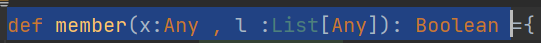 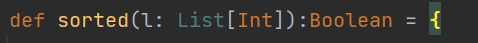 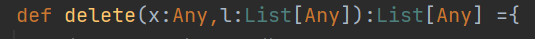 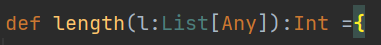 Exercise - cont
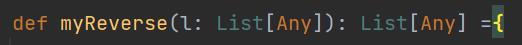 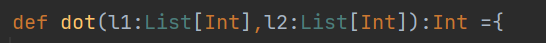 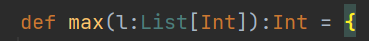 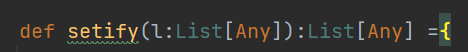 List iteration
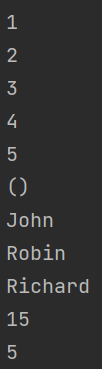 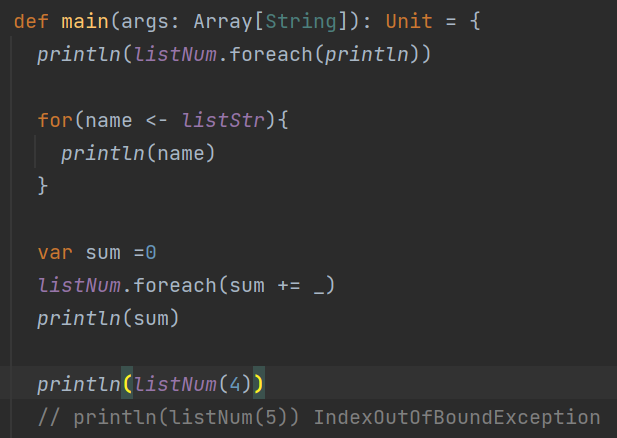 [Speaker Notes: object ListIterate {  val myList: List[Int] = List()  val listNum = List(1, 2, 3, 4, 5)  val listStr: List[String] = List("John", "Robin", "Richard")  def main(args: Array[String]): Unit = {    println(listNum.foreach(println))    for(name <- listStr){      println(name)    }    var sum =0    listNum.foreach(sum += _)    println(sum)    println(listNum(4))    // println(listNum(5)) IndexOutOfBoundException  }}]
Iterate to modify a list?
Cannot be done because list is immutable.
We have to produce a new list.
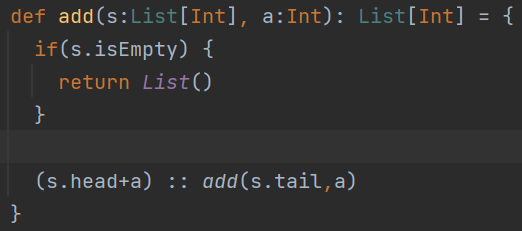 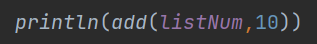 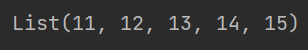 [Speaker Notes: bject ListIterate {  val myList: List[Int] = List()  val listNum = List(1, 2, 3, 4, 5)  val listStr: List[String] = List("John", "Robin", "Richard")  def add(s:List[Int], a:Int): List[Int] = {    if(s.isEmpty) {      return List()    }    (s.head+a) :: add(s.tail,a)  }  def main(args: Array[String]): Unit = {    println(listNum.foreach(println))    for(name <- listStr){      println(name)    }    var sum =0    listNum.foreach(sum += _)    println(sum)    println(listNum(4))    // println(listNum(5)) IndexOutOfBoundException    println(add(listNum,10))  }}]
Higher order methodsMAP
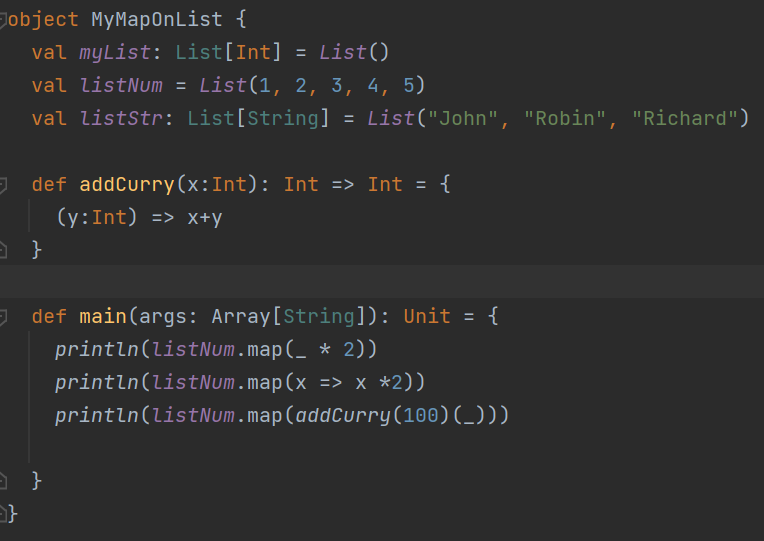 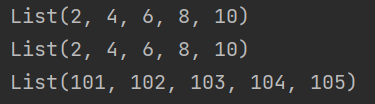 [Speaker Notes: object MyMapOnList {  val myList: List[Int] = List()  val listNum = List(1, 2, 3, 4, 5)  val listStr: List[String] = List("John", "Robin", "Richard")  def addCurry(x:Int): Int => Int = {    (y:Int) => x+y  }  def main(args: Array[String]): Unit = {    println(listNum.map(_ * 2))    println(listNum.map(x => x *2))    println(listNum.map(addCurry(100)(_)))  }}]
flatten
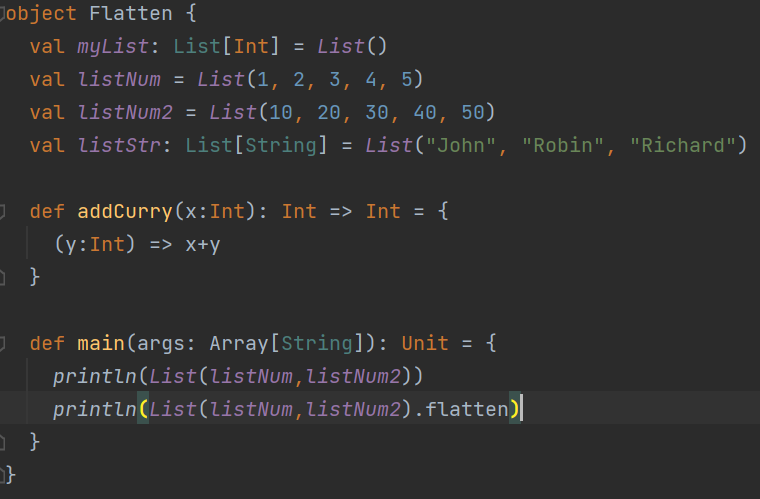 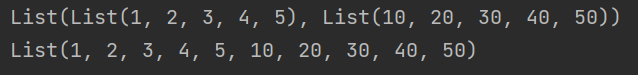 [Speaker Notes: object Flatten {  val myList: List[Int] = List()  val listNum = List(1, 2, 3, 4, 5)  val listNum2 = List(10, 20, 30, 40, 50)  val listStr: List[String] = List("John", "Robin", "Richard")  def addCurry(x:Int): Int => Int = {    (y:Int) => x+y  }  def main(args: Array[String]): Unit = {    println(List(listNum,listNum2))    println(List(listNum,listNum2).flatten)  }}]
Filter
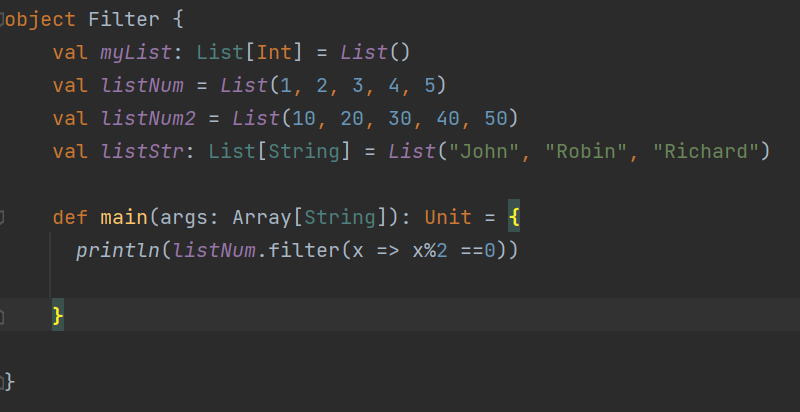 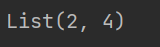 [Speaker Notes: object Filter {    val myList: List[Int] = List()    val listNum = List(1, 2, 3, 4, 5)    val listNum2 = List(10, 20, 30, 40, 50)    val listStr: List[String] = List("John", "Robin", "Richard")    def main(args: Array[String]): Unit = {      println(listNum.filter(x => x%2 ==0))    }}]